Probing the IGM with UKIDSS
Mitesh Patel 

Co-Authors:  Steve Warren, Daniel Mortlock, Bram Venemans, Richard McMahon, Paul Hewett, Chris Simpson, Rob Sharpe

m.patel06@imperial.ac.uk
Quasars
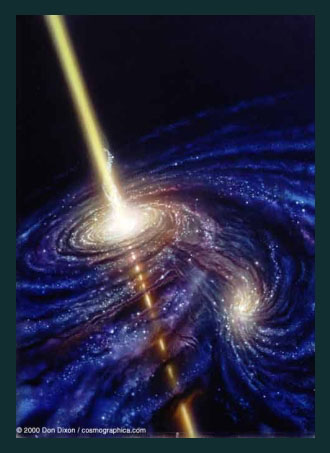 Finding high redshift objects...
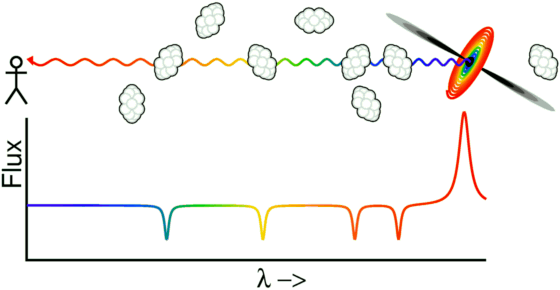 Neutral hydrogen clumps absorb hydrogen at the clump redshift

Produces absorption blueward of the emission redshift
Finding high redshift objects...
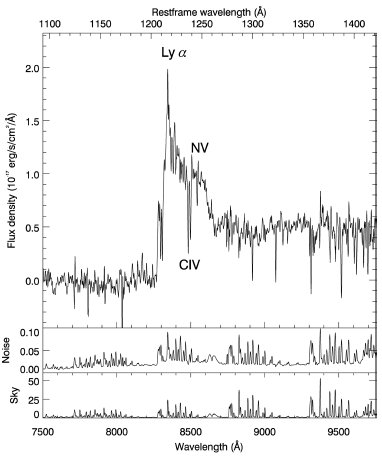 Neutral hydrogen clumps absorb hydrogen at the clump redshift

Produces absorption blueward of the emission redshift

Many clumps leads to complete absorption blueward of Lya 

Lya forest
Venemans et al. (2007)
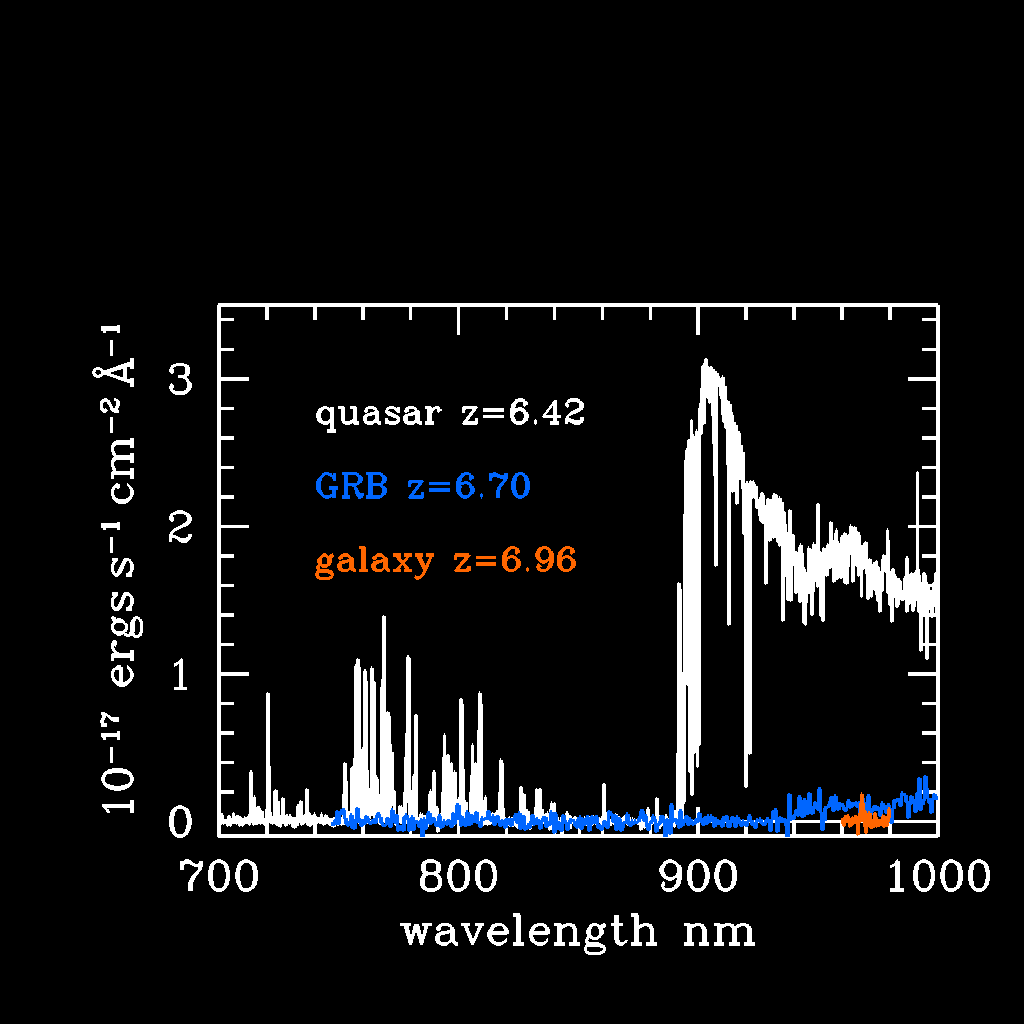 Fan et al. (2006)
UKIDSS
Optical surveys are limited to z-band dropouts

UKIRT Infra-red Deep Sky Survey

Wide field Imager

At least 3 magnitudes deeper than 2MASS in J,H and K 

Consists of 5 mini-surveys
Galactic Clusters Survey (GCS)
Galactic Plane Survey (GPS)
Deep Extragalactic Survey (DXS)
Ultra Deep Survey (UDS)
Large Area Survey (LAS)
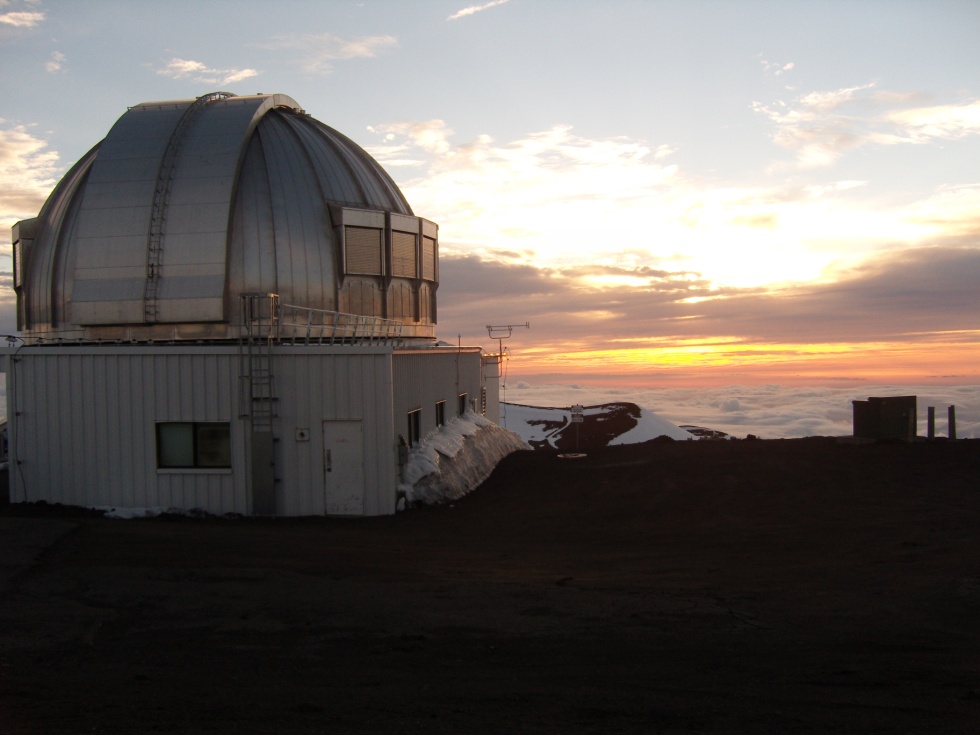 www.ukidss.org
HII Ionised Region
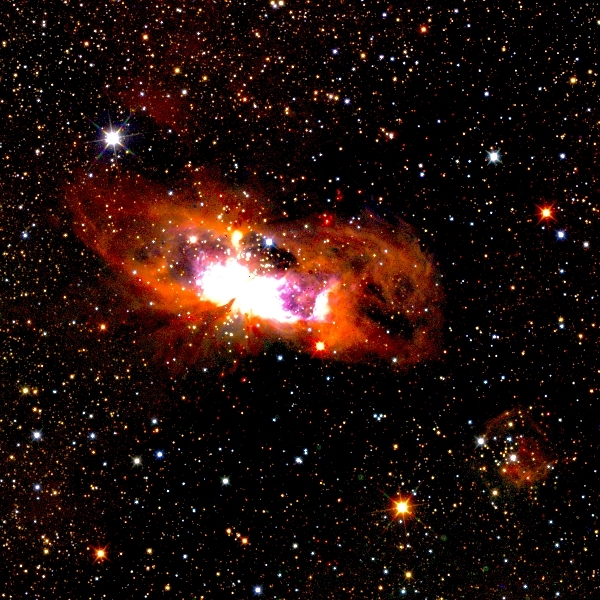 http://surveys.roe.ac.uk/wsa/index.html
Large Area Survey
Observes Y (20.2), J (19.6), H (18.8) and K (18.2)

Aims to cover 4000 deg2

Area also covered by SDSS

DR5: observed 1270 deg2 in all four bands
Finding quasars with UKIDSS
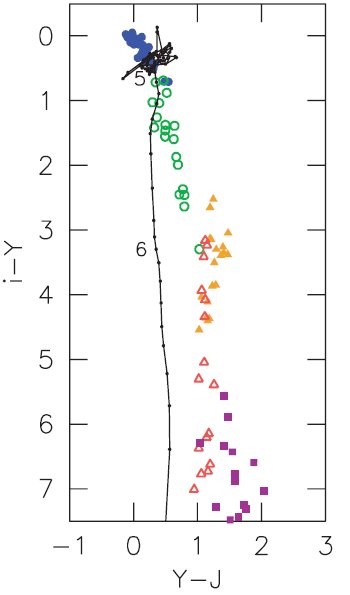 Use models by Hewett & Madison (2005) and look at expected colours

Use both SDSS and UKIDSS tables

Find objects with red i-Y colours and blue Y-J colours
Hewett et al. (2006)
Finding quasars with UKIDSS
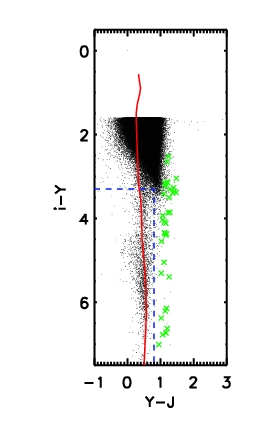 Use models by Hewett & Madison (2005) and look at expected colours

Use both SDSS and UKIDSS tables

Find objects with red i-Y colours and blue Y-J colours
Hewett et al. (2006)
Selected Candidates
Selected Candidates
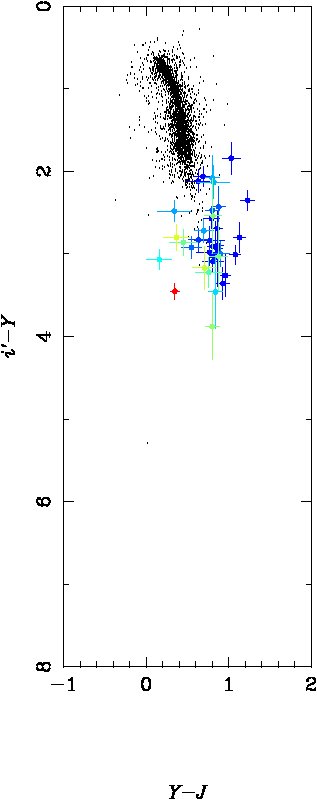 ULAS J1319+0950 – GMOS-S Spectra
Mortlock et al. (2009)
z = 6.127
Power Law Fitting
F a n0.32
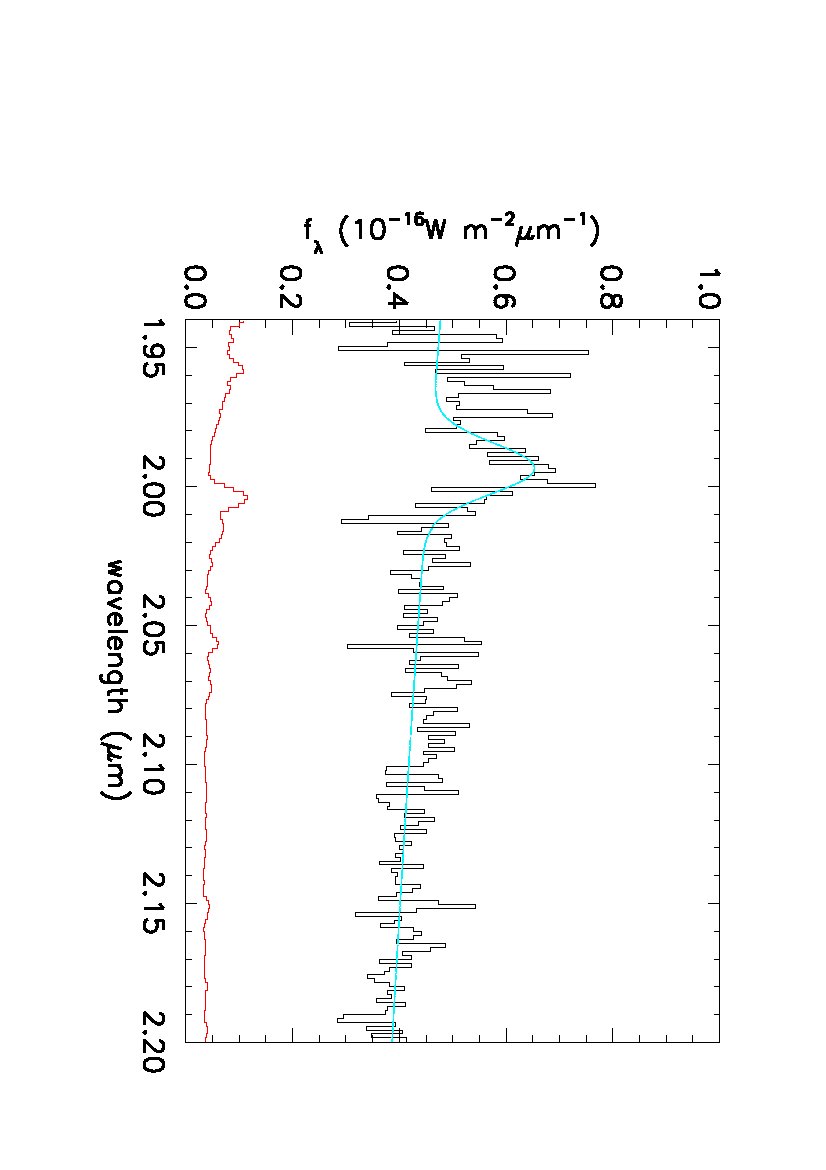 Fit Details
Mg II (2798 A)
Central Wavelength = 19940 +/- 12 A
EW = 14 A
Redshift = 6.127 +/- 0.004
J1207+0630
DR 5 candidate
Re-observed in Y + J
Confirmed quasar-like colors
J1207+0630
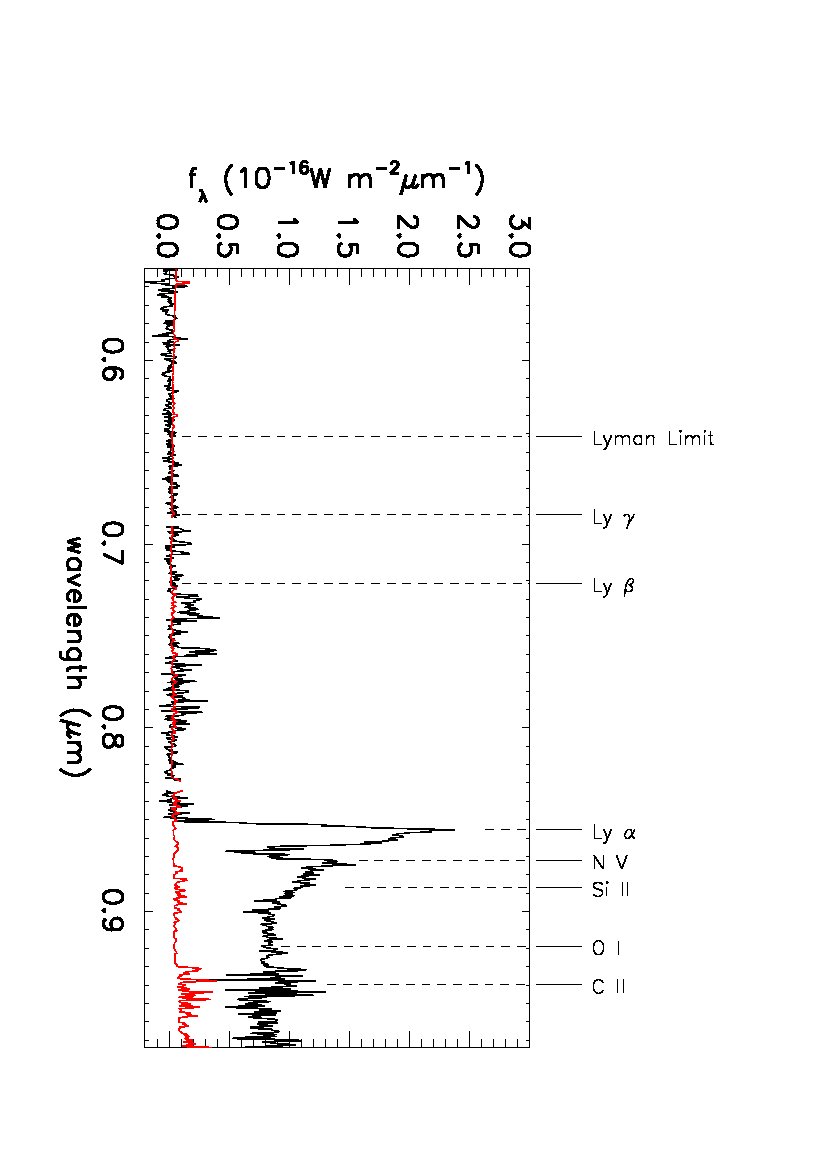 DR 5 candidate
Re-observed in Y + J
Confirmed quasar-like colors
Redshift = 6.04 from Lya
Warren et al. (in prep)
Transmitted Flux Ratio
SDSS found a number of quasars
Follow the analysis of Fan et al. (2006)
Fit a power law to the quasar continuum
Select an upper limit redshift not affected by Lya
Take a region size of Dz = 0.15
Measure the ratio of the original flux to the absorbed flux
Take multiple regions, up to a lower limit at Lyb
Transmitted Flux Ratio
Fan et al. (2006)
Fit a power law to the quasar continuum
Select an upper limit redshift not affected by Lya
Take a region size of Dz = 0.15
Measure the ratio of the original flux to the absorbed flux
Take multiple regions, up to a lower limit at Lyb
Transmitted Flux Ratio
Fan et al. (2006)
Fit a power law to the quasar continuum
Select an upper limit redshift not affected by Lya
Take a region size of Dz = 0.15
Measure the ratio of the original flux to the absorbed flux
Take multiple regions, up to a lower limit at Lyb
Effective Optical Depth
t = -ln (tfr)
Fan et al. (2006)
Proximity Region
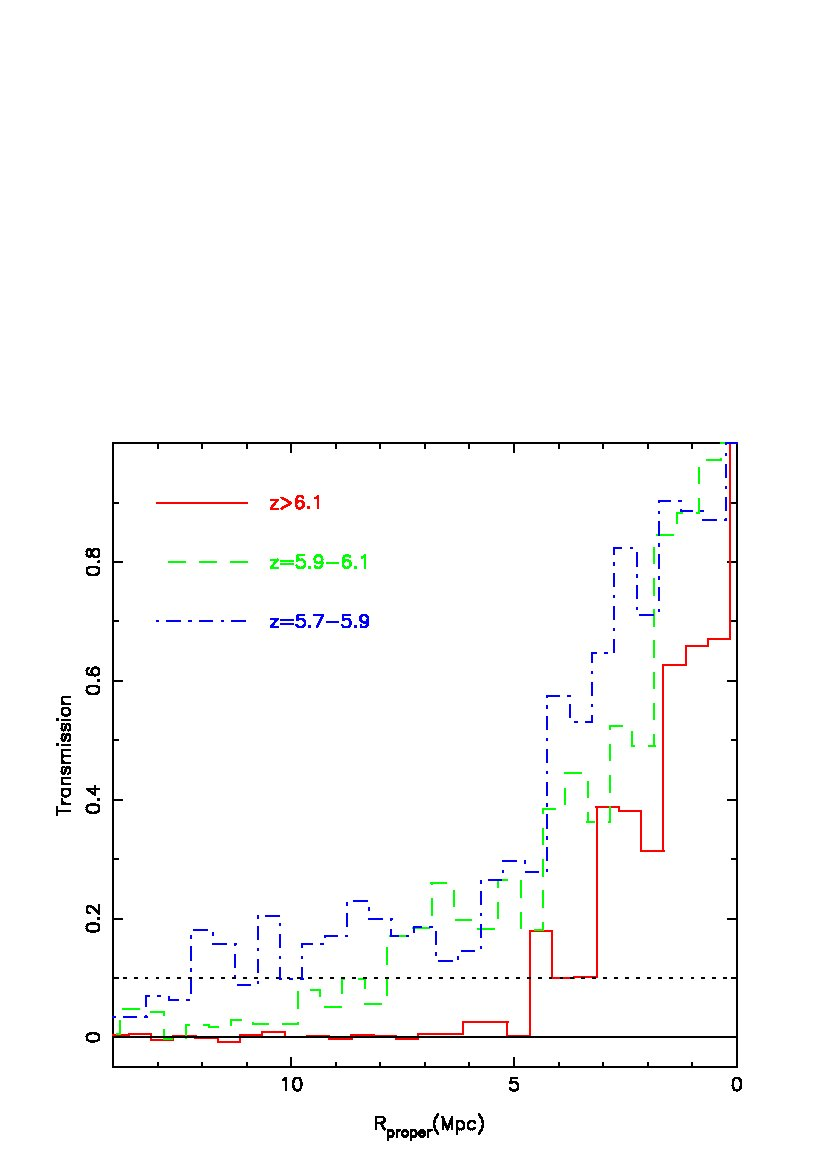 As the IGM gets more neutral, the absorption nearer Lya gets stronger

Damping wings of the absorption affect the Lya line

As we go to higher redshifts we expect a sharper cut-off between the emission line and the forest
Fan et al. (2006)
Proximity Region
Fan et al. (2006)
Estimating Completeness
We use quasar models created by Paul Hewett (see Hewett et al., 2006 and references therein)

Select a redshift and Y magnitude and use the model colours at that redshift to give i, z and J magnitudes.

Randomly place objects in UKIDSS and SDSS frames (i.e. introduce `observational’ errors)

Determine the number of objects selected as quasar candidates using a simple selection area or the probability algorithm
Completeness
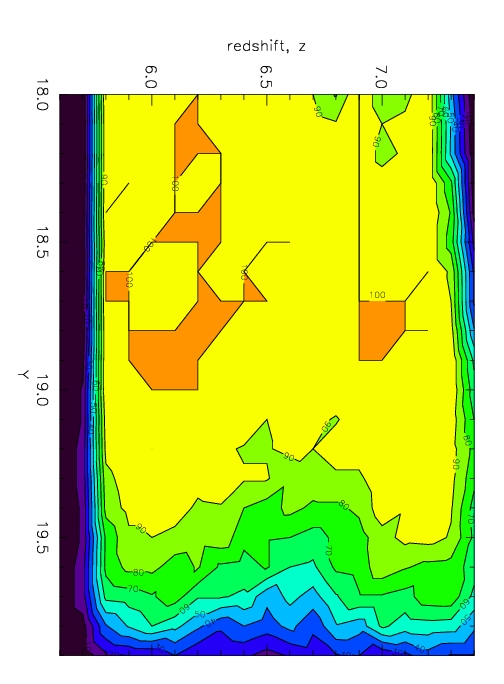 Hewett et al. (2006)
Completeness
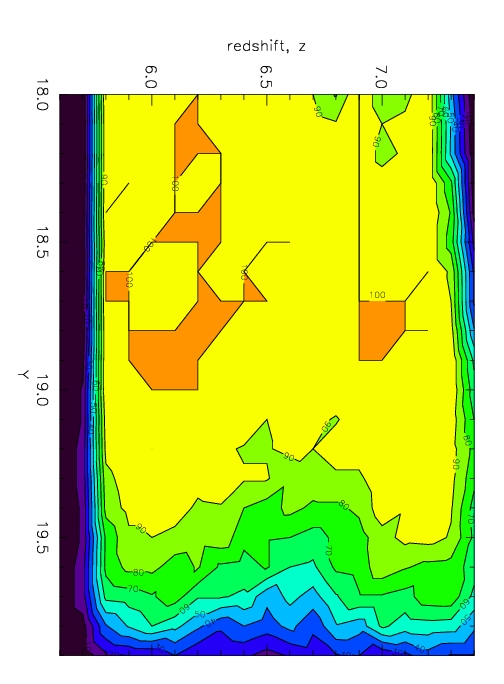 Estimated Numbers of Quasars
We found two quasars (z=6.04 and z=6.13) and have rediscovered two others (z=5.82 and z=5.93)

By extrapolating the quasar luminosity function to higher redshifts and accounting for the estimated completeness we expect:
 	A 5.8<z<7.2 quasar every 160 deg2 
	A 6.4<z<7.2 quasar every 480 deg2

So, from DR5 (Y+J: 1359 deg2) we expect:
	8.3 +/- 2.9  z = 5.8-7.2 quasars                 4 found 
	2.9 +/- 1.7  z = 6.4-7.2 quasars                 0 found
Summary part 1
Quasars are ideal probes for determining when re-ionisation occurred

The UKIDSS quasars have similar properties to other SDSS quasars

UKIDSS should find z~7 quasars

Continue to analyse DR5

Waiting for DR6...
Gamma Ray Bursts
Gamma Ray Bursts: pros and cons
Pros:
GRBs can be bright – some can be seen up to z~10!
GRBs can occur anywhere
If the host galaxy is not luminous, we can probe the IGM up to zhost
Can probe unpopulated regions i.e. where structure has not had time to form 

Cons:
Have to be quick!
GRBs are situated in galaxies  > absorption close to Lya may be due to neutral hydrogen in the host galaxy
GRB 080913 – Greiner et al. (2009)
Discovered by Swift in September 2008

Found to be a i band dropout
Greiner et al. (2009)
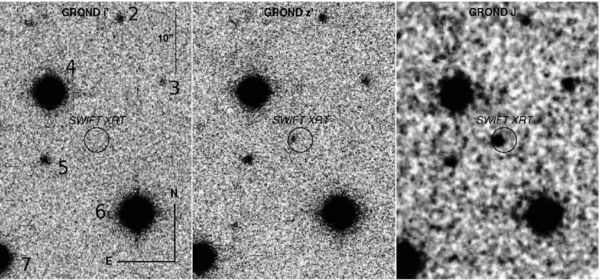 GRB 080913 – Greiner et al. (2009)
Discovered by Swift in September 2008

i band dropout
Greiner et al. (2009)
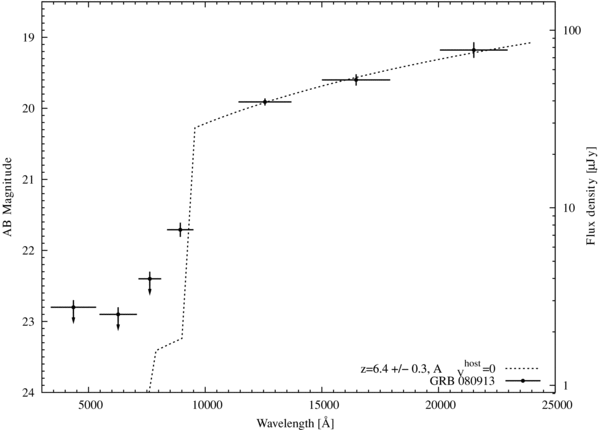 GRB 080913 – Greiner et al. (2009)
Optical spectroscopy taken at the VLT with FORS2

Taken at the end of the night > only one usable 30 min exposure taken
Greiner et al. (2009)
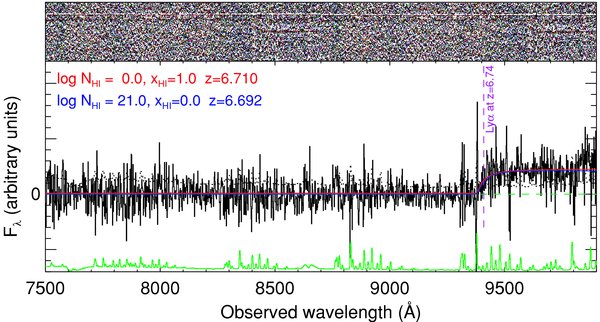 GRB 080913 – New analysis
Data was also taken 3 nights later - 7x 1800s exposures

Signal to noise of both nights are similar

By combining the two nights, we can significantly increase the signal to noise
GRB 080913 – New analysis
Patel et al. (in prep.)
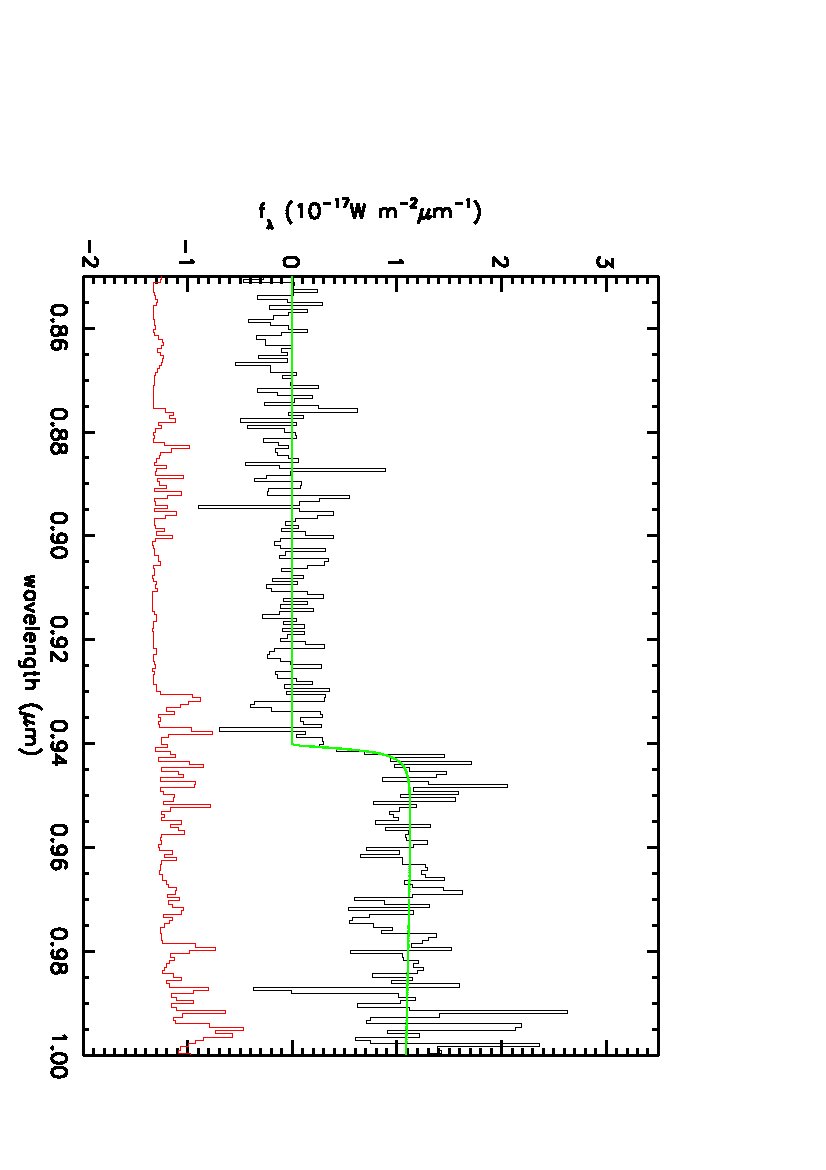 GRB 080913 – DLA or IGM?
Best-fit model

DLA:
Log (NHI) = 19.85

zDLA = 6.731
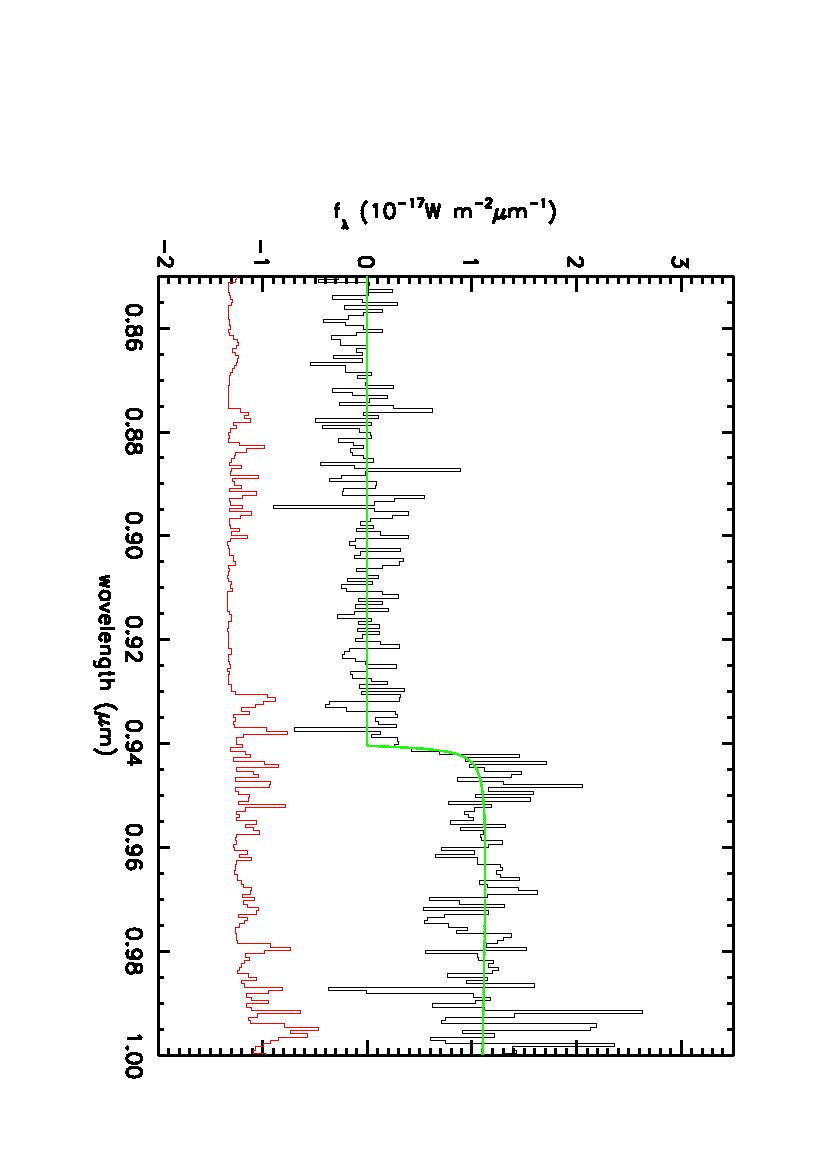 IGM:
xHI = 0.21

zIGM = 6.737
GRB 080913 – DLA or IGM?
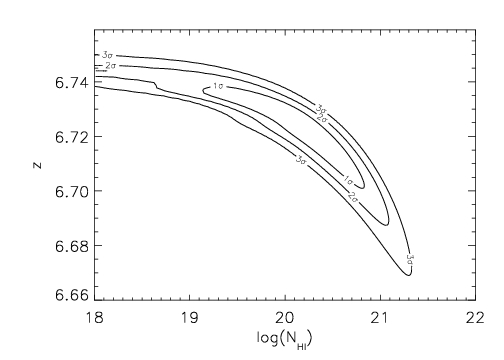 Best-fit model

DLA:
Log (NHI) = 19.85

zDLA = 6.731
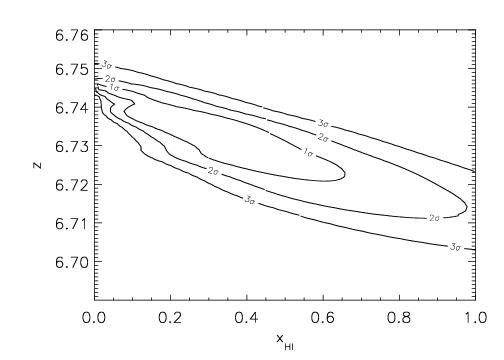 IGM:
xHI = 0.21

zIGM = 6.737
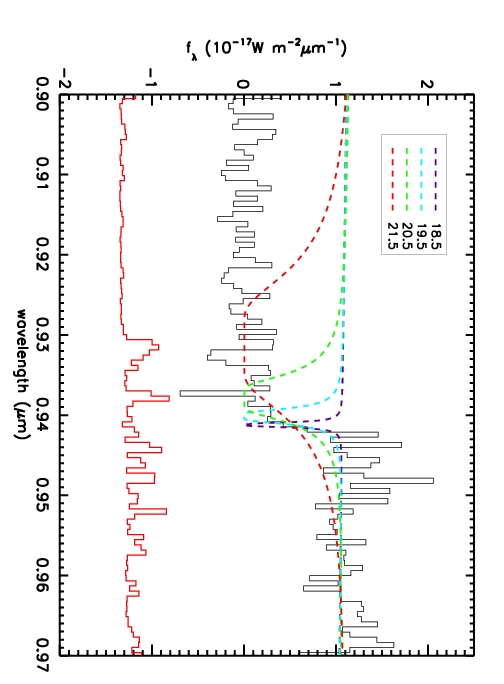 GRB 080913 – DLA or IGM?
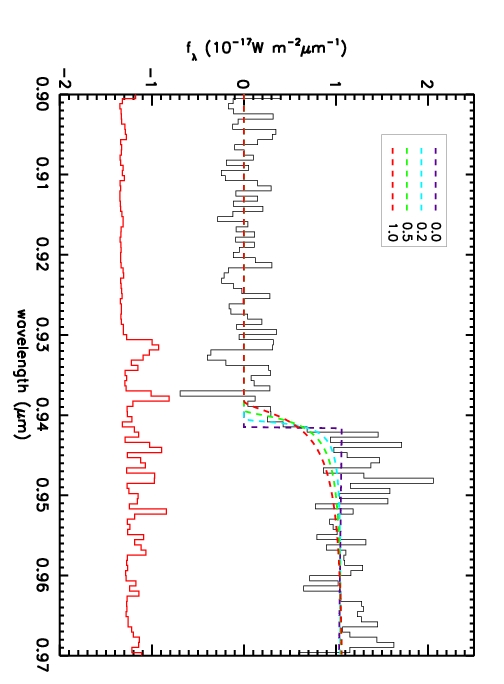 GRB 080913 – Neutral fraction at z~6.7
Assume IGM model

Assume a uniform prior on the redshift and marginalise

xHI < 0.69 at z~6.7 with 90% confidence

z=6.3 GRB gives xHI < 0.60 with 95% confidence (Totani et al., 2006)
GRB 080913 – Detection of Si II?
Search for absorption in the continuum by placing a gaussian at each pixel and determining the S/N
Found a peak in S/N at ~9743A
This could be a Si II absorption line (1260A, rest wavelength)
Gives zSi II = 6.733
Summary part II
GRB 080913 detected at 6.7

New reduction of observations reveals a sharper continuum break

We can infer xHI < 0.69 at z~6.7 with 90% confidence

GRBs may provide more insights into the high redshift universe as more distant GRBS are found
Any Questions?